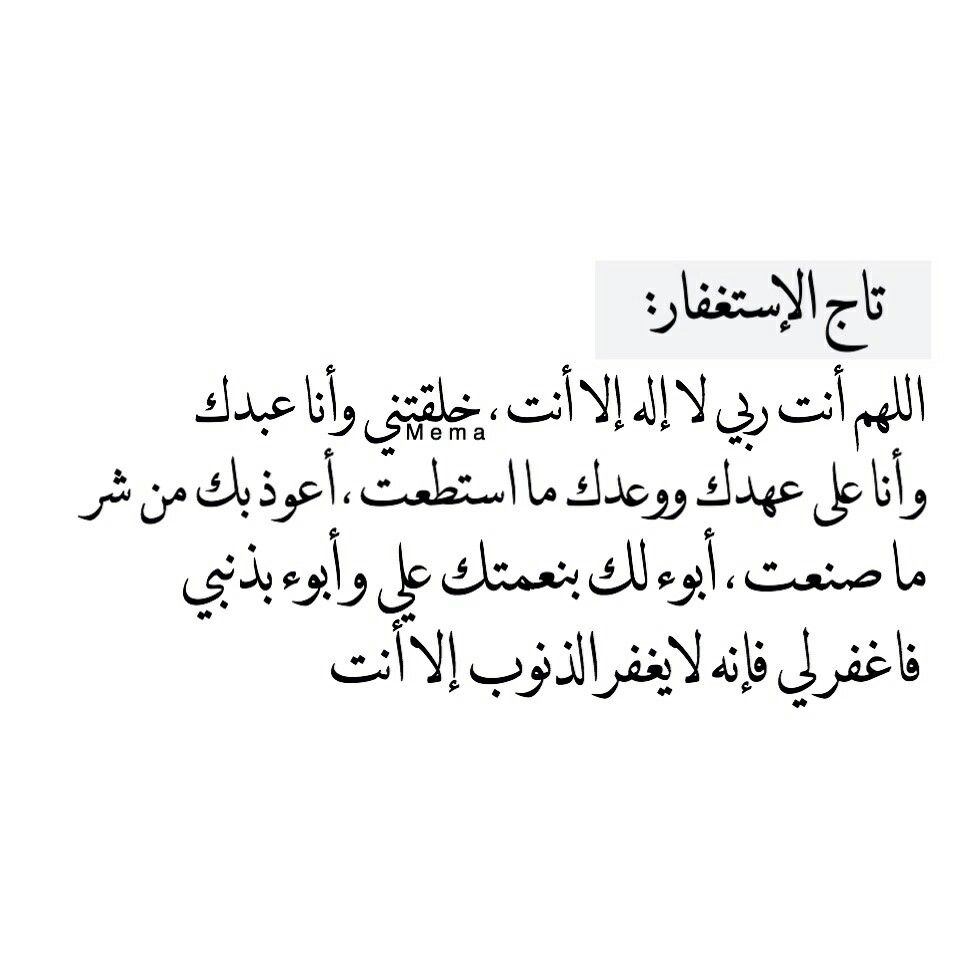 [Speaker Notes: كبداية في كل عرض حاولي بداية درسك بذكر معين وعيديه فالعروض القادمة عشان يحفظونه حصتك تحفها الملائكة وذكر وبركة وهدوء وسكينة بينك وبين طالباتك ومنها تذكر من الغفلة (التيجان تاج الذكر وتاج التسبيح وتاج الدعاء وتاج الاستغفار ..... الخ]
تخطيط المشروع
خطة المشروع
إدارة المشروع
المشروع
مراجعة
لمفاهيم الوحدة
عزيزتي الطالبة ... صلي كل مصطلح بالمفهوم المناسب له
[Speaker Notes: سؤال مناسب لمراعاة الفروق الفردية ولتحقيق تنوع في مستويات الأسئلة ( مستوى سهل )]
تعيين الموارد
إدارة التكاليف
مدير المشروع
مراجعة
لمفاهيم الوحدة
عزيزتي الطالبة ... صلي كل مصطلح بالمفهوم المناسب له
[Speaker Notes: سؤال مناسب لمراعاة الفروق الفردية ولتحقيق تنوع في مستويات الأسئلة ( مستوى سهل )]
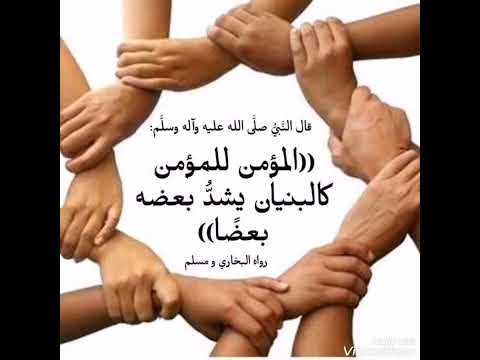 [Speaker Notes: الصورة تعبر عن التعاون وان كل مسلم مكمل لأخية المسلم  ( كل مرحله من مراحل دورة النظام مكملة لجميع المراحل الأخرى )]
عزيزتي الطالبة بالتعاون مع أفراد مجموعتك قومي بتحليل الصورة
للوصول إلى عنوان الدرس
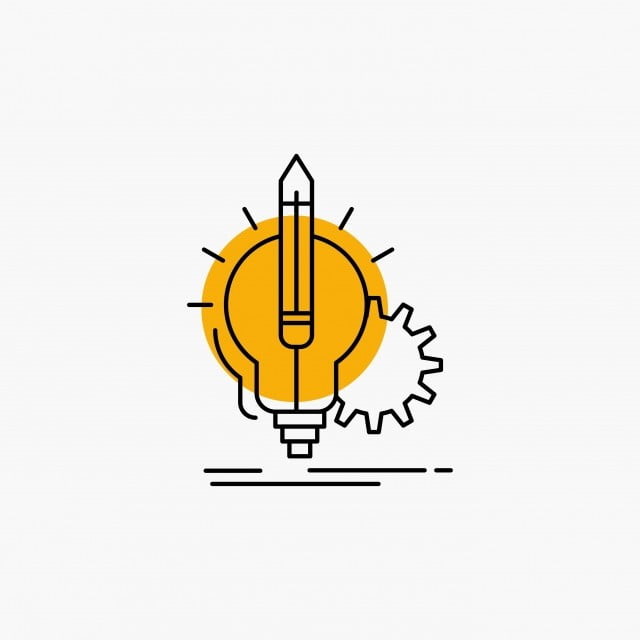 استراتيجية التعلم النشط
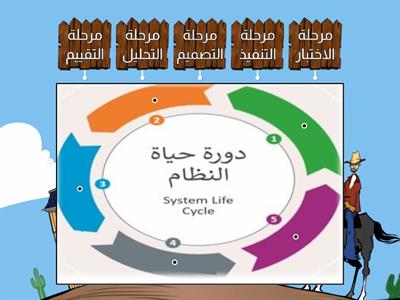 [Speaker Notes: طباعة الصورة على ورق وتقطيعها والطلب من الطالبات تجميعها]
الوحدة الثانية 
الدرس الأول : دورة حياة النظام 
System Life Cycle
أهداف الدرس:
التعرف على دورة حياة النظام 
تحديد مراحل دورة حياة النظام
تعد عملية الإنتاج من أهم العوامل التي تأخذها الشركات في الاعتبار
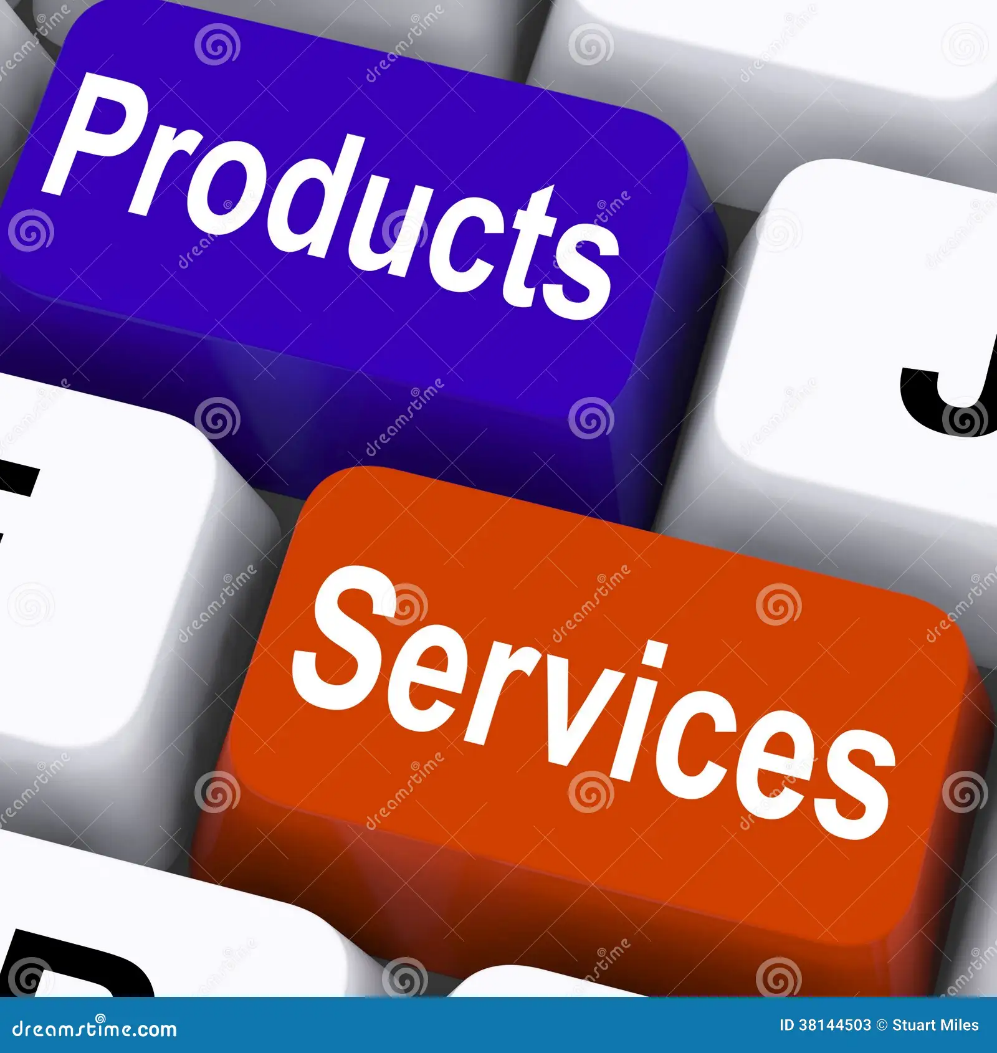 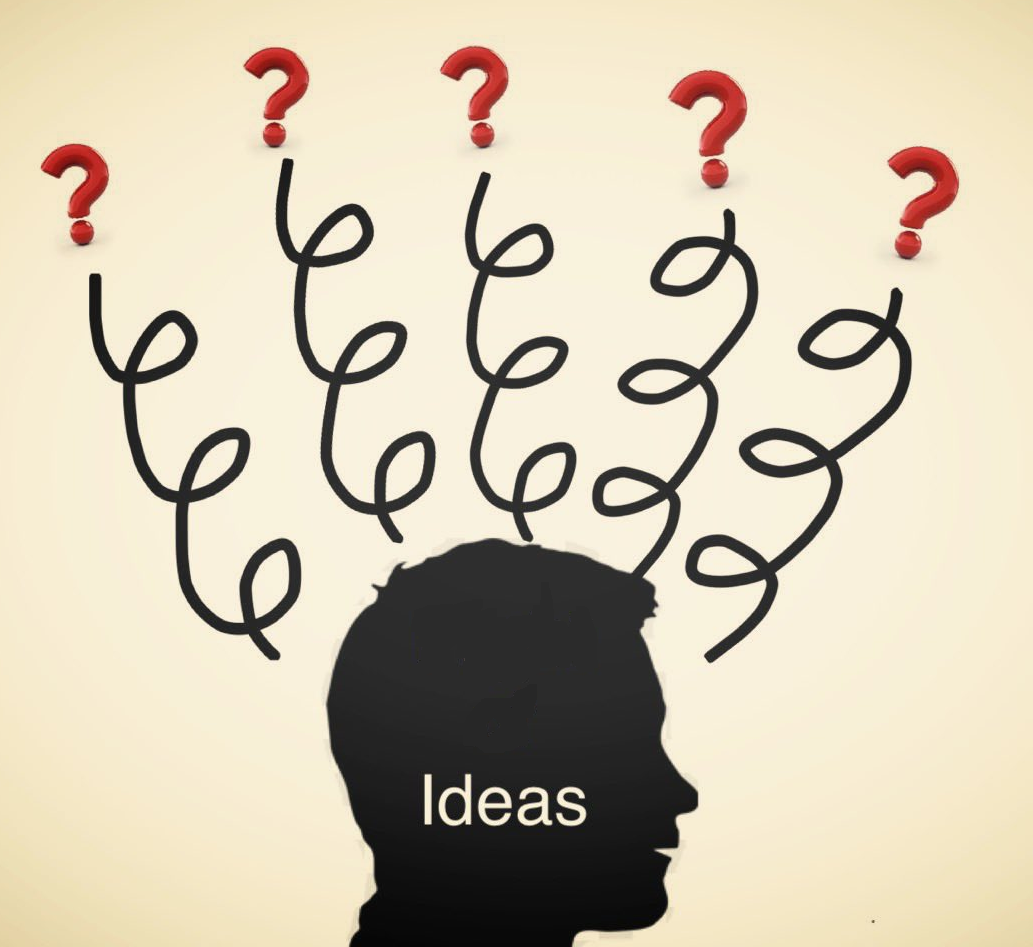 الأفكار والمواد الخام
منتجات وخدمات
مهارة التفكير الناقد 
( تحديد الأسباب  والنتائج)
ما هو التطبيق المفضل لديك في هاتفك الذكي؟ وماهي مراحل تطوره؟
توفر دورة حياة تطوير البرمجيات
تحسين المنتج النهائي
تحسين عمليات الإنتاج والتطوير 
الاستخدام الأمثل للموارد
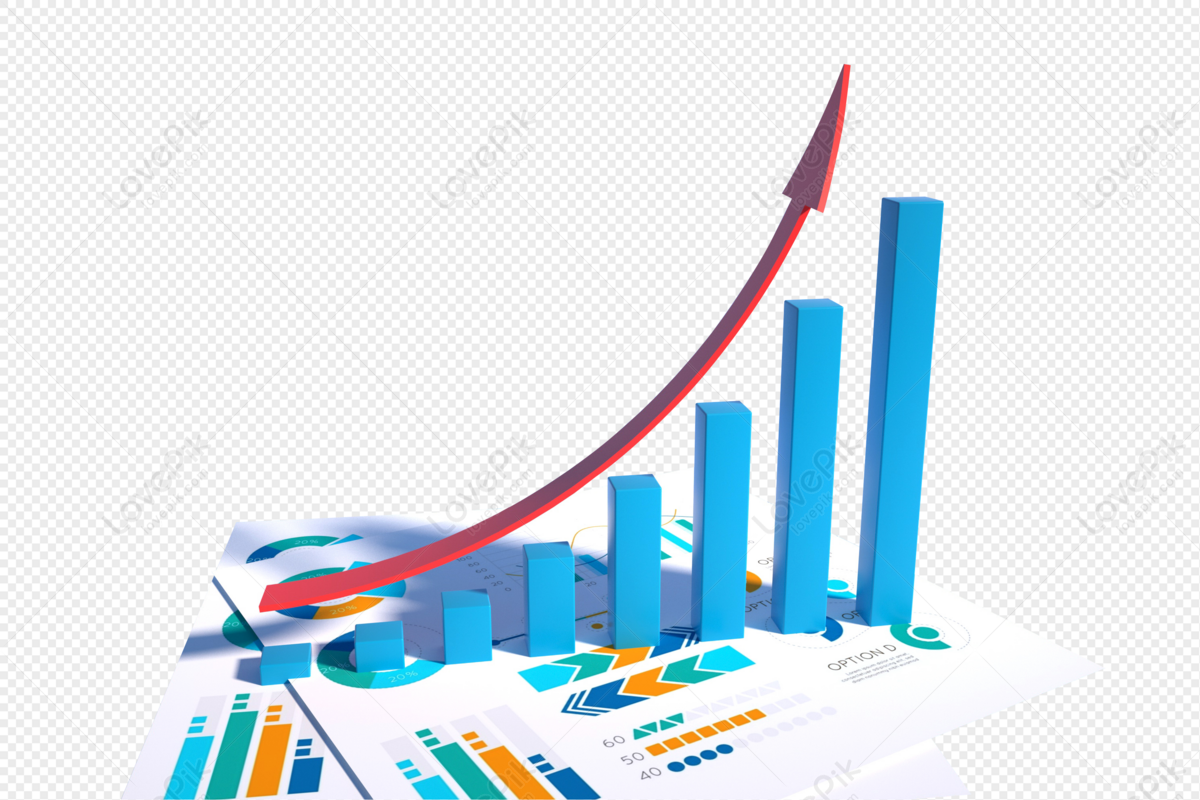 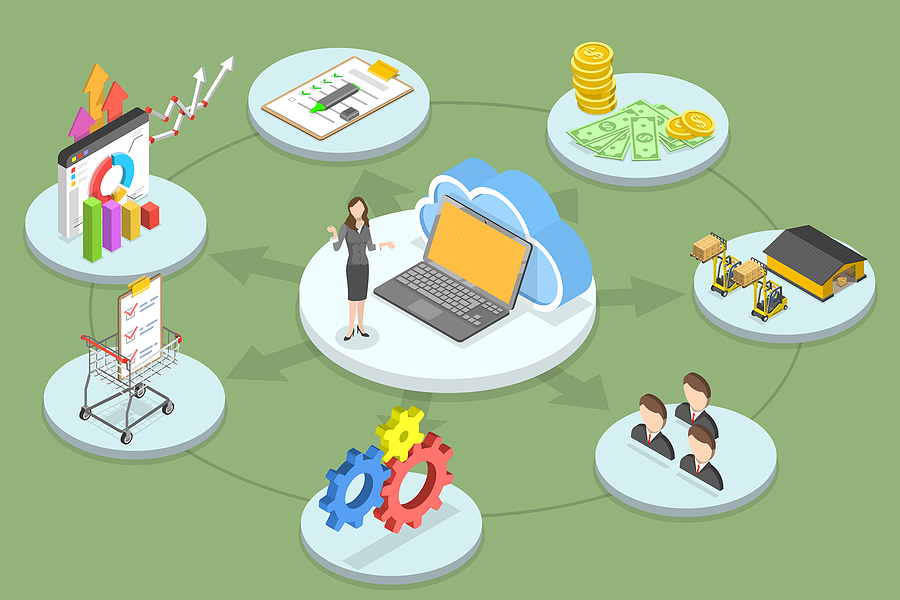 دورة حياة النظام (System Life Cycle)
طالبتي ذات الذكاء البصري أعيدي ترتيب مراحل دورة حياة النظام في سياق تطوير أنظمة تقنية المعلومات والاتصالات للترتيب الصحيح
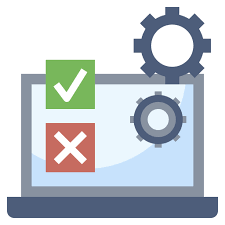 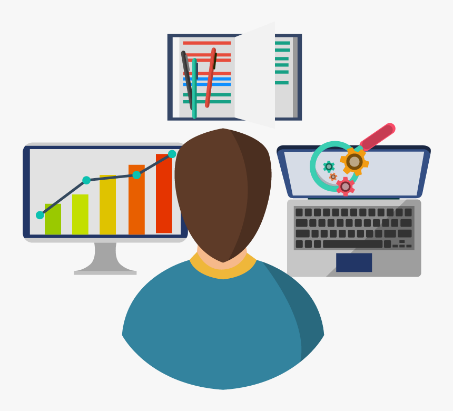 الاختبار
التحليل
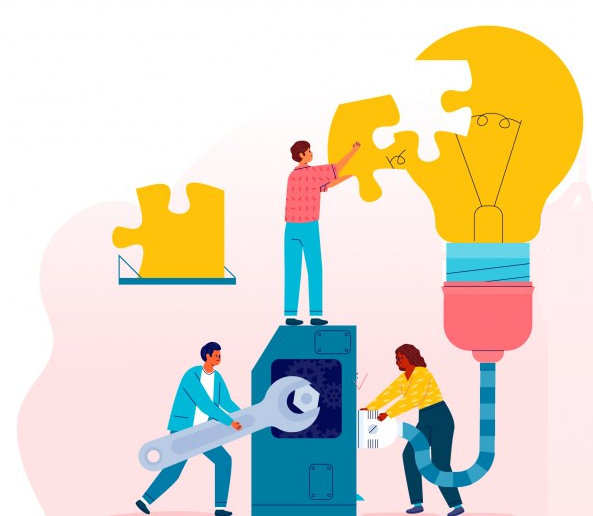 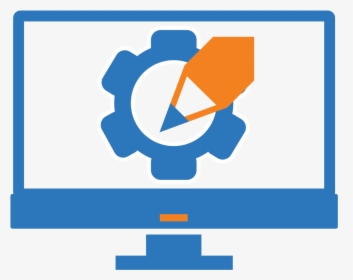 التنفيذ
التصميم
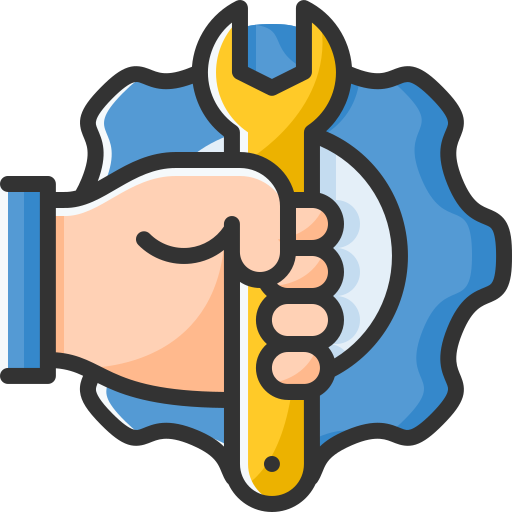 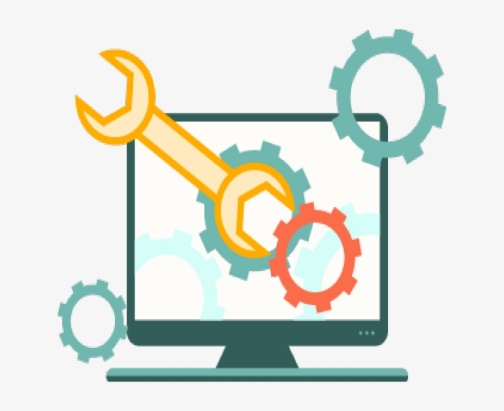 الصيانة
التطوير
مراحل دورة حياة النظام
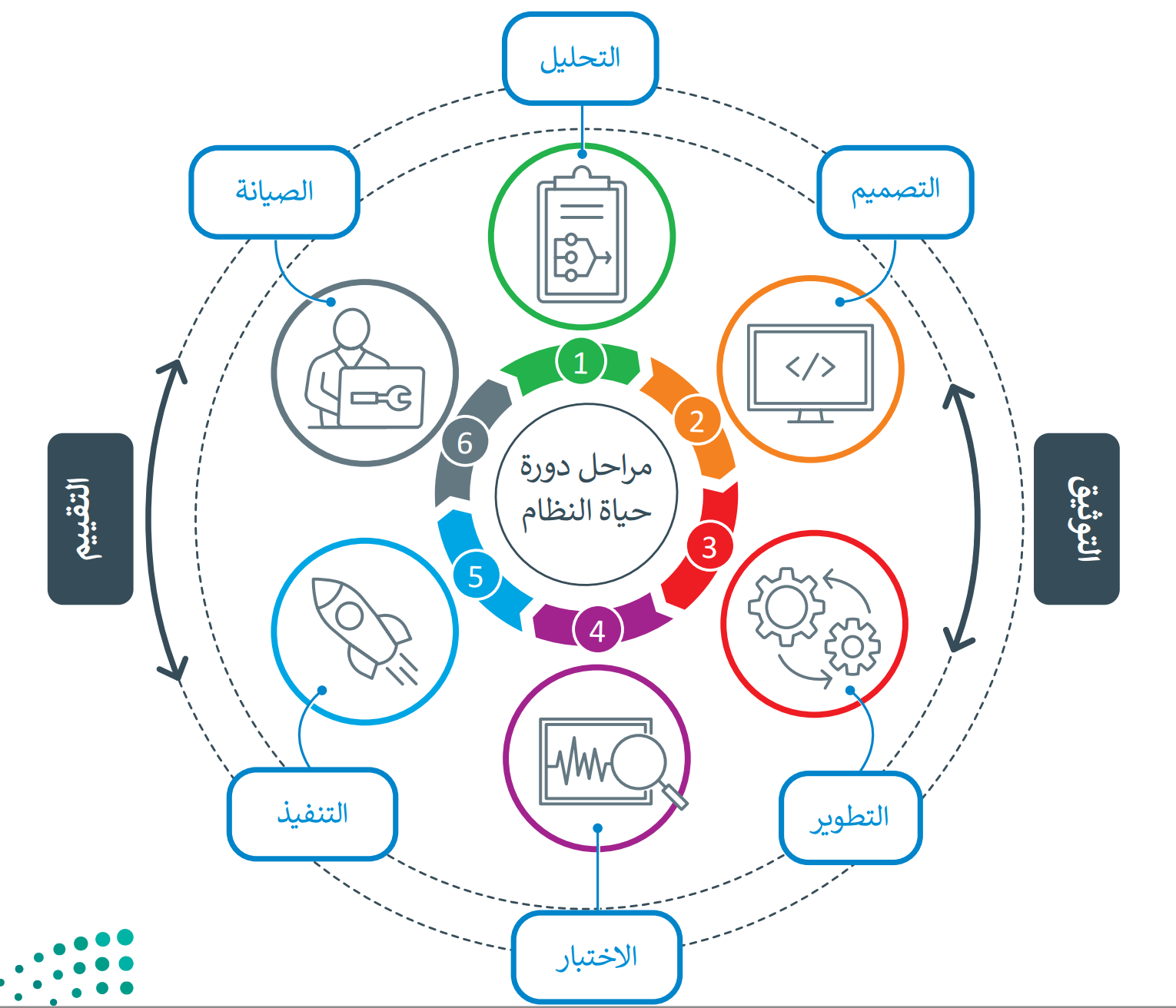 مراحل دورة حياة النظام
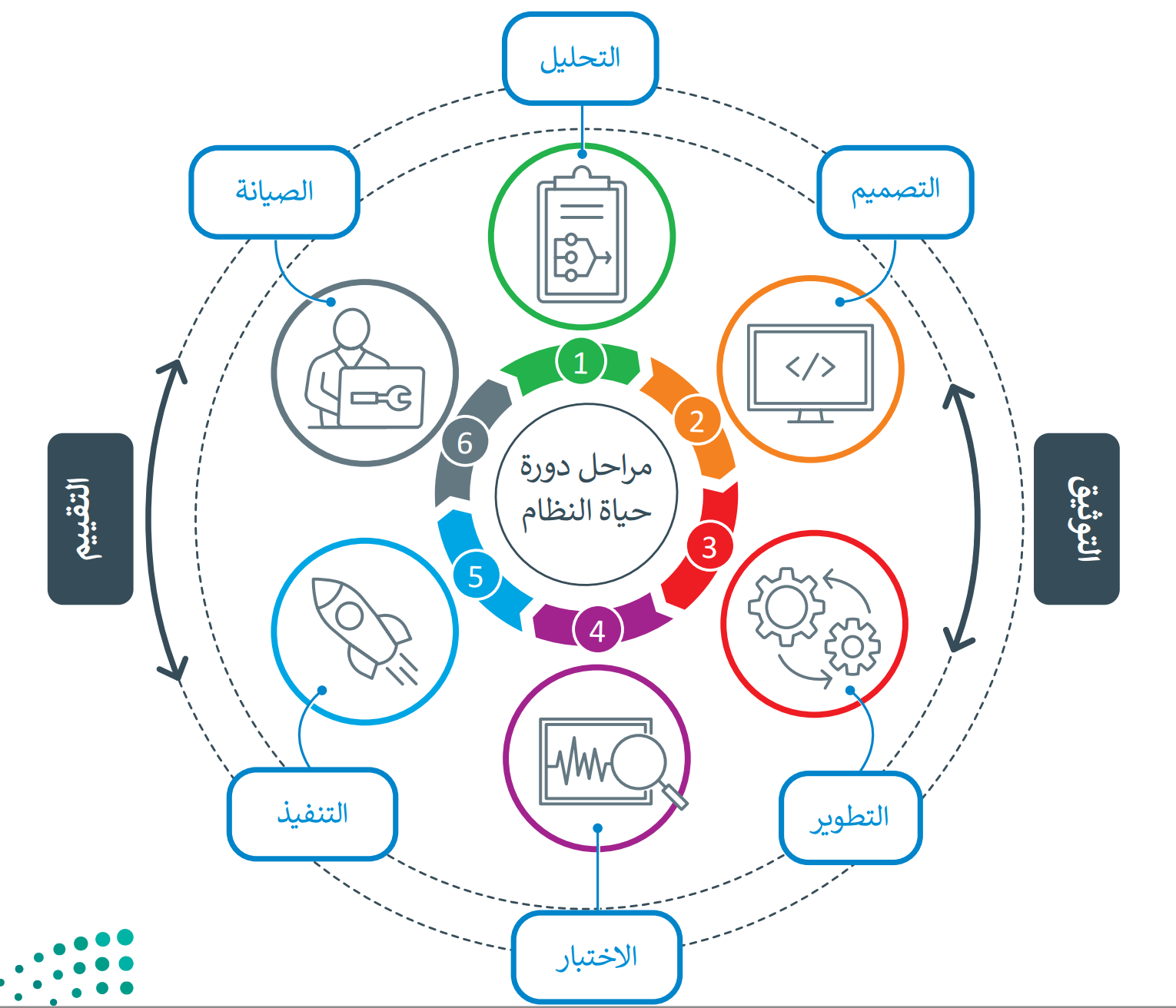 سنناقش في هذا الدرس مراحل دورة حياة النظام في سياق تطوير أنظمة 
تقنية المعلومات والاتصالات 
)ICT - technology communications and Information )
على وجه التحديد
التحليل Analysis
1
أمامك مجموعة من الخطوات أي منها تمثل الخطوة الأولى لنجاح أي مشروع
تصميم الواجهة لتبادل البيانات
التأكد من صحة 
البيانات المدخلة
ضبط النظام ليتلاءم 
مع بيئة العمل
تثبيت النظام في الموقع المستهدف
تحديد المشكلة وحلها
 بقدر من الدقة
التحليل Analysis
1
في هذه المرحلة يجب أن تُؤخذ في الاعتبار عدة أشياء قومي بتحديدها من خلال الصور
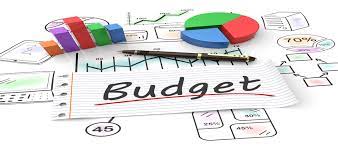 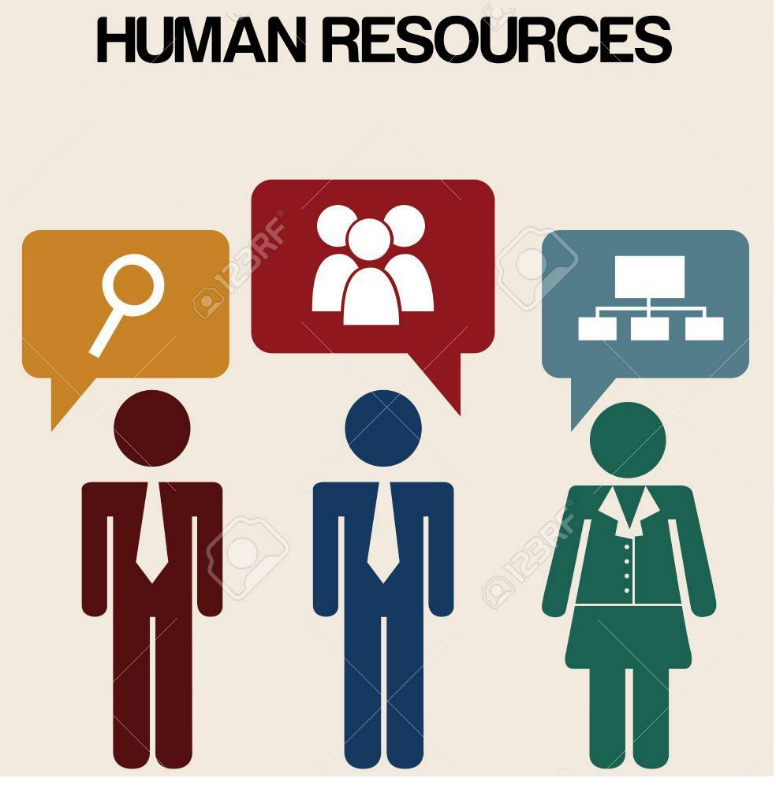 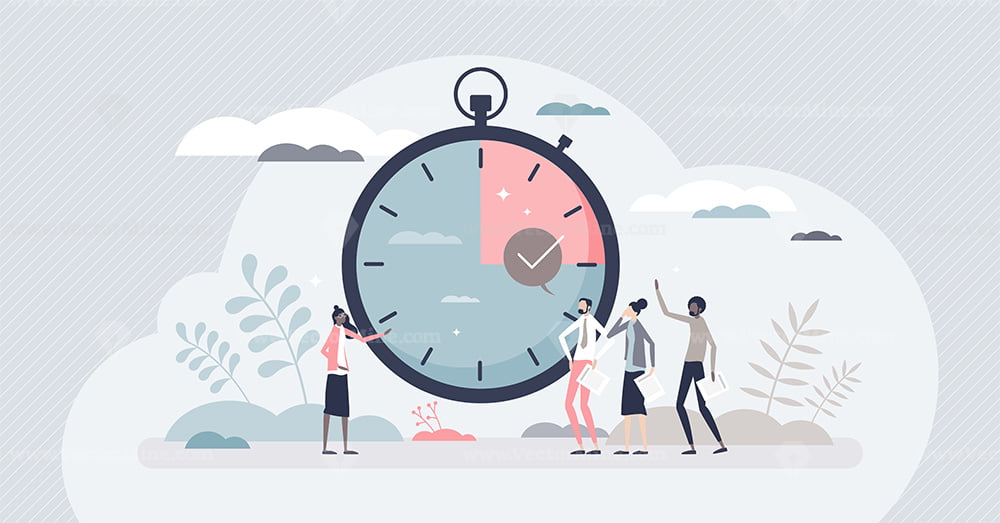 الموارد البشرية
الميزانية
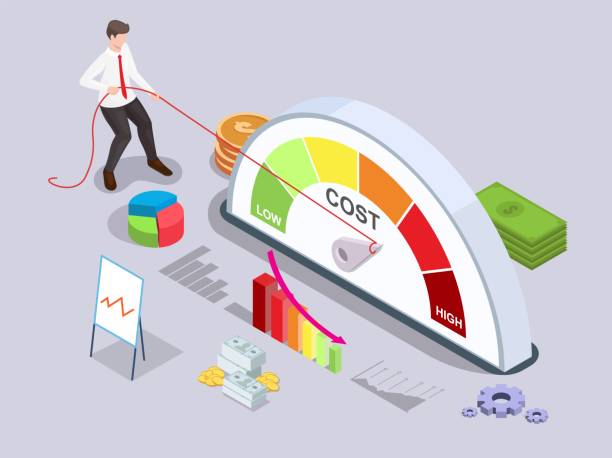 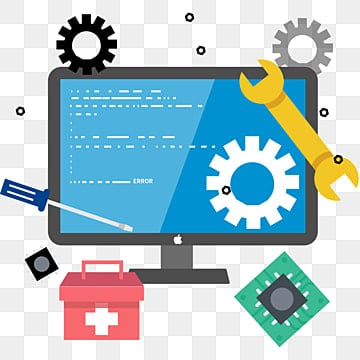 الموارد المادية
الوقت
التكاليف
التحليل Analysis
1
لإنتاج منتج أو خدمة لابد أن تكون ضمن احتياجات المستخدمين ومتطلباتهم
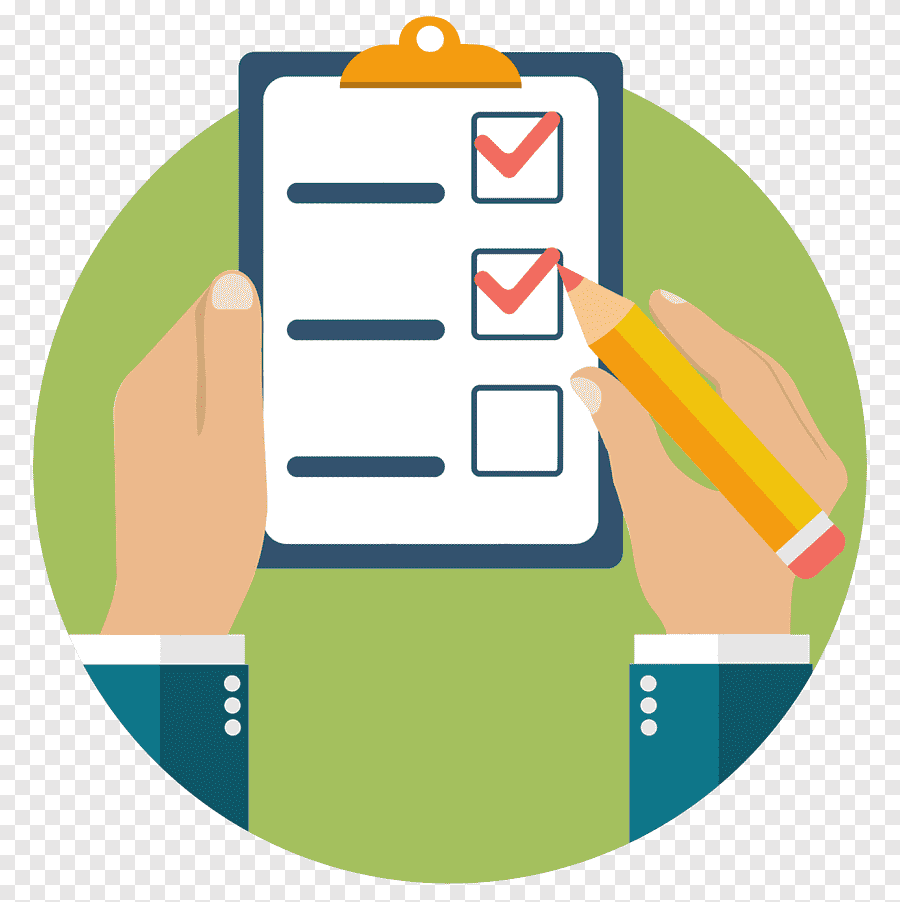 الاستبيانات
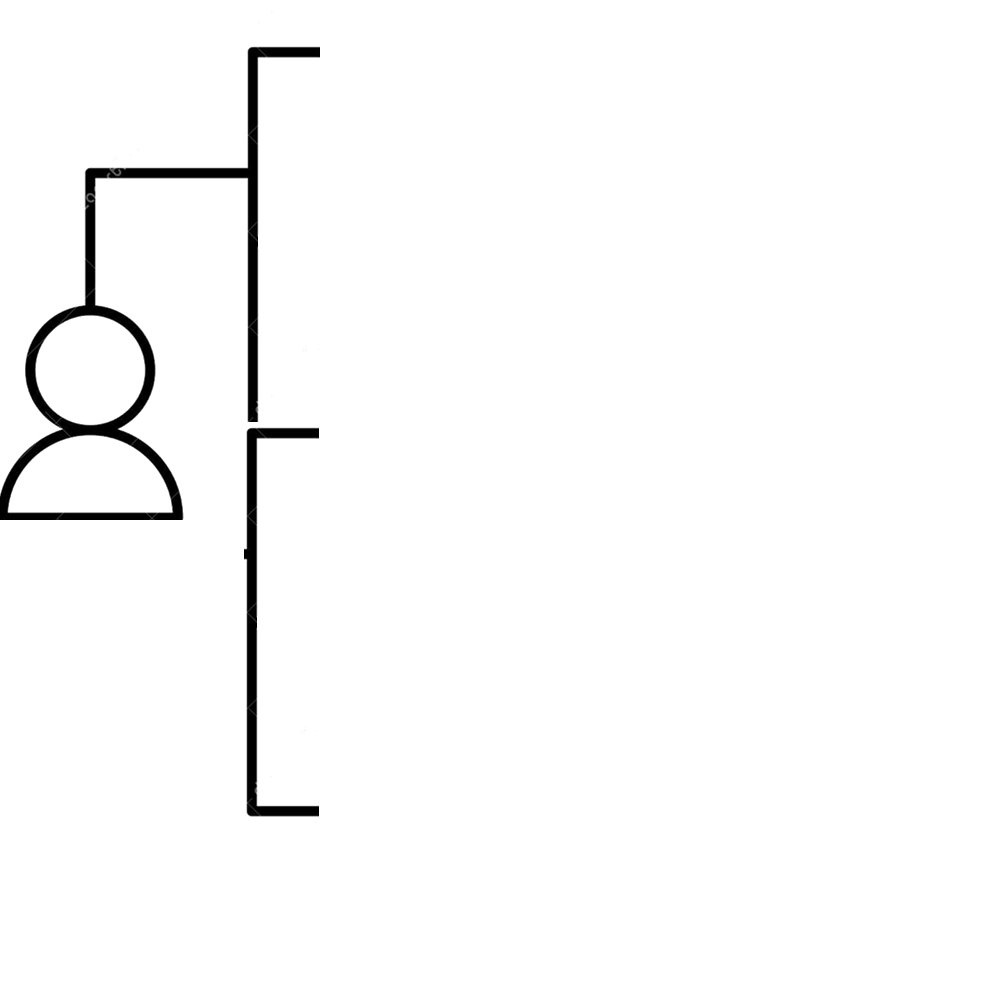 ماهي الأدوات المستخدمة لجمع البيانات المطلوبة من المستخدمين ؟
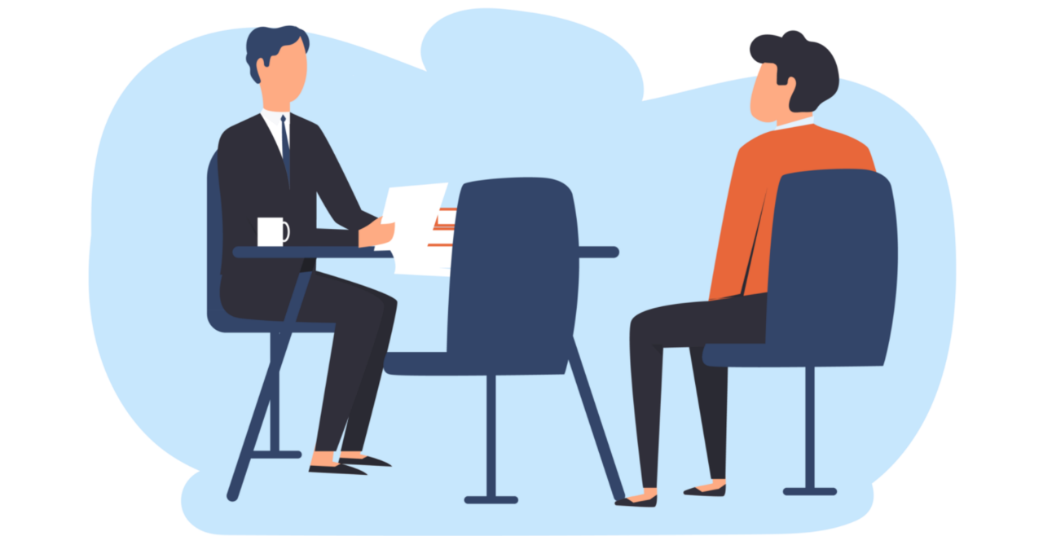 المقابلات
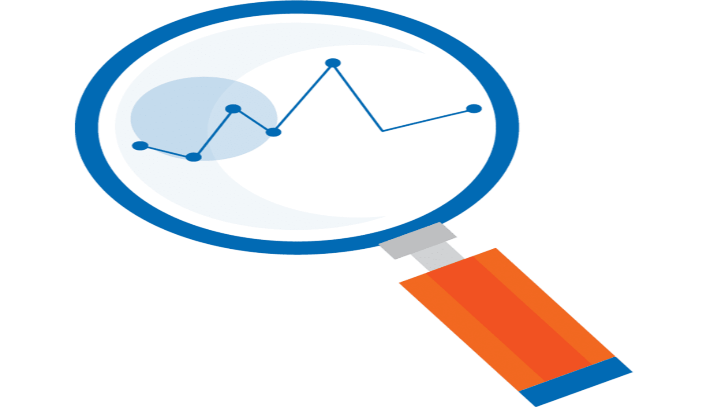 الملاحظة
التصميم  Design
2
صوبي الكلمات الملونة التالية:
التصميم هي المرحلة الأولى من دورة حياة النظام , ويشارك فيها مختبر النظام بتقديم الخبرات والمهارات في بناء هيكلة وتصميم النظام حيث تقسم المشكلة الرئيسية إلى مشكلات أصغر يمكن حلها باستخدام الحاسب
محلل
الثانية
تحديد البيانات الرئيسة المراد معالجتها والتي تحدّد هياكل البيانات المستخدمة بواسطة النظام .
تحديد تدفق البيانات والمعلومات في جميع جوانب النظام الجديد .
تحديد مكان وكيفية تخزين البيانات لتكون قابلة للوصول وآمنة .
تصميم التقارير وغيرها من مخرجات البيانات والمعلومات  .
تحدد مرحلة التصميم الواجهات المختلفة وأنواع البيانات التي تستخدم في نظام تقنية المعلومات والاتصالات، وبشكل أكثر تحديدا تعمل على :
3
4
2
1
تصميم الواجهة لتبادل البيانات مع أنظمة تقنية المعلومات والاتصالات الأخرى .
تحديد طريقة اختبار النظام والبيانات المستخدمة للاختبار وكيفية استخدامها في ضمان الجودة .
تصميم واجهة المستخدم وتحديد وظائف جميع العناصر الموجودة فيها .
تحدد مرحلة التصميم الواجهات المختلفة وأنواع البيانات التي تستخدم في نظام تقنية المعلومات والاتصالات، وبشكل أكثر تحديدا تعمل على :
4
7
6
التصميم  Design
2
مثلا في نظام الخدمات المصرفية الإلكتروني، ينبغي توضيح خطوط تدفق البيانات من وإلى النظام من قبل المستخدمين ومن قواعد البيانات المختلفة والأنظمة المتكاملة، كما ينبغي توضيح هيكلية النظام والتصميم المبدئي لواجهات المستخدمين.
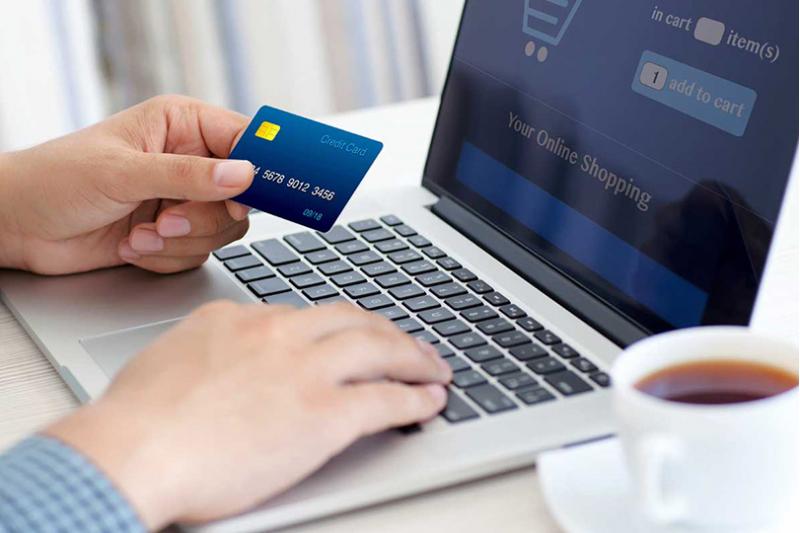 التطوير والاختبار Development and Testing
3
لا يمكن فصل مرحلتي التطوير والاختبار عن بعضهما أثناء المشروع 
ما مدى صحة هذه العبارة ؟
لضمان معالجة جميع المشكلات ولضمان وصول النظام إلى مستخدميه النهائيين وفقًا لمتطلباتهم .
التطوير والاختبار Development and Testing
3
يأتي دور المبرمجين ومختبري النظام، في تحويل المتطلبات والمواصفات إلى مقاطع برمجية باستخدام إحدى لغات البرمجة وذلك في مرحلة التطوير.
التطوير والاختبار Development and Testing
3
تطبيق الاختبار بطرق مختلفة مثل:
1. اختبار صحة البيانات المدخلة
3. اختبار أخطاء التصميم والتشغيل
4. اختبار الاتصال مع الأنظمة الأخرى
1. اختبار صحة البيانات المدخلة
2. اختبار وظائف 
النظام
 وقابلية الاستخدام
2. اختبار وظائف 
النظام
 وقابلية الاستخدام
التطوير والاختبار Development and Testing
3
اختاري طريقة تطبيق الاختبار المناسبة للعبارات التالية :
وضع قواعد أمان لاستقبال كلمة المرور من المستخدمين ,
وعدد المحاولات المسموحة للإدخال الخطأ
3. اختبار أخطاء التصميم والتشغيل
4. اختبار الاتصال مع الأنظمة الأخرى
1. اختبار صحة البيانات المدخلة
2. اختبار وظائف 
النظام
 وقابلية الاستخدام
التطوير والاختبار Development and Testing
3
اختاري طريقة تطبيق الاختبار المناسبة للعبارات التالية :
يشمل الأخطاء المنطقية الموجودة في التعليمات البرمجية 
مثل إتمام معاملة ماليه بشكل منطقي
او ظهور رسائل التأكيد والخطأ في الوقت المناسب
3. اختبار أخطاء التصميم والتشغيل
4. اختبار الاتصال مع الأنظمة الأخرى
1. اختبار صحة البيانات المدخلة
2. اختبار وظائف 
النظام
 وقابلية الاستخدام
التطوير والاختبار Development and Testing
3
اختاري طريقة تطبيق الاختبار المناسبة للعبارات التالية :
يشمل اختبار واجهة المستخدم وتجربة المستخدم
3. اختبار أخطاء التصميم والتشغيل
4. اختبار الاتصال مع الأنظمة الأخرى
1. اختبار صحة البيانات المدخلة
2. اختبار وظائف 
النظام
 وقابلية الاستخدام
التطوير والاختبار Development and Testing
3
اختاري طريقة تطبيق الاختبار المناسبة للعبارات التالية :
مثلاً التأكد اذا كان النظام المصرفي الالكتروني يتكامل بشكل جيد مع أنظمة تقنية المعلومات الأخرى في البنك مثل قواعد بيانات العملاء وأنظمة التحويل بين العملات وأنظمة الصراف الآلي
3. اختبار أخطاء التصميم والتشغيل
4. اختبار الاتصال مع الأنظمة الأخرى
1. اختبار صحة البيانات المدخلة
2. اختبار وظائف 
النظام
 وقابلية الاستخدام
التنفيذ Implementation
4
التصميم
الاختبار
التطوير
التحليل
مرحلة يتم فيها تحويل التطوير النظري إلى عملي من خلال إعداد النظام للنشر وتثبيته في الموقع المستهدف ليكون جاهزاً للعمل والإنتاجية .
التنفيذ
التقييم
الصيانة
التوثيق
التنفيذ Implementation
4
يحتاج المستخدمون النهائيون التدريب للتأكد من معرفتهم لاستخدام النظام
قد تستغرق وقتاً طويلاً حسب تعقيد النظام 
يتطلب نقل البينات من النظام الحالي  الى النظام الجديد
يُوصى بإدخال النظام الجديد تدريجياً واستبدال النظام القديم في الوقت المناسب
الصيانــــــــــة Maintenance
5
ركبي جملة مفيدة بناء على أهمية مرحلة الصيانة في دورة حياةالنظام
تعد
الصيانة
ضرورية
لمعالجة
أخطاء
النظام
التي
تحدث
اثناء
تطبيقه
فالواقع
تعمل على ضبط النظام ليتلاءم مع أي اختلافات في بيئات العمل الخاصة بالنظام
الصيانــــــــــة Maintenance
5
تتضمن صيانة الأنظمة مهمات مثل :
1.   ادخال تحسينات على وظائف النظام 
      2.   اضافة ميزات أخرى لمواكبة الاحتياجات المستقبلية
التوثيق Documentation
6
هل تعد مرحلة التوثيق مرحلة منفصلة ؟
لا, بل هي مهمة ثابتة وجوهرية تبدأ خلال عملية تخطيط وتحليل النظام الجديد ويستمر تنفيذها حتى أثناء مرحلة الصيانة .
التوثيق Documentation
6
عملية التوثيق :
تتضمن وصف جميع تفاصيل
التصميم والتطوير
والاختبار والتنفيذ
وسجلات صيانة النظام
مرجع مفيد لأي 
شخص يريد أن 
يفهم عمل 
النظام
الرجوع إليه إذا 
كان هناك حاجة 
لأي تغيير أو 
إصلاح أو ضبط ويتبع ذلك تحديث التوثيق
التقييم Evaluation
7
ضعي عبارة صح أمام العبارات الصحيحة و عبارة خطأ أمام العبارات الخاطئة
يجب تقييم كل مرحلة من مراحل دورة حياة النظام     (             )
يتضمن التقييم اتخاذ بعض القرارات الصعبة               (             )
وجود مشكلة في التصميم لا يؤدي إلى ظهور مشكلات
 أكبر لاحقً أثناء التطوير أو عند التنفيذ واستخدام النظام      (             )
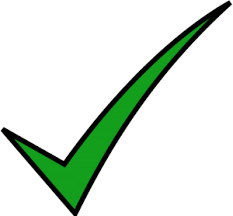 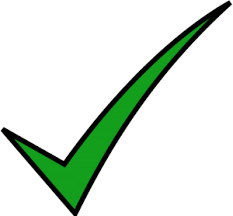 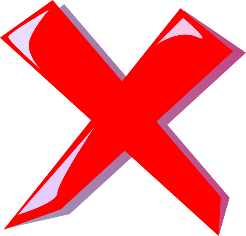 التقييم Evaluation
7
ضعي عبارة صح أمام العبارات الصحيحة و عبارة خطأ أمام العبارات الخاطئة
يجب تقييم كل مرحلة من مراحل دورة حياة النظام     (             )
يتضمن التقييم اتخاذ بعض القرارات الصعبة               (             )
وجود مشكلة في التصميم يؤدي إلى ظهور مشكلات
 أكبر لاحقً أثناء التطوير أو عند التنفيذ واستخدام النظام      (             )
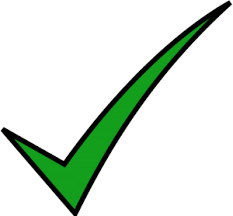 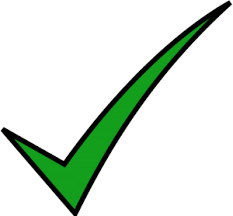 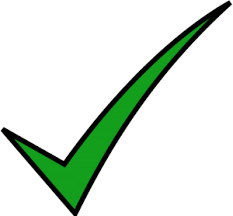 التقييم Evaluation
7
من المجالات التي تحتاج إلى تقييم مستمر
الملائمة للمهمات المطلوبة
الادارة
كفاءة النظام
سهولة الاستخدام
فريق تقنية المعلومات
المستخدمين
الجهات المسؤولة عن تقييم النظام
ماذا تعلمنا اليوم
الهدف من دورة حياة النظام
مراحل دورة حياة تطوير البرمجيات
الواجب
تدريب 4  صفحة    67
مرشد التوقعات
تقويم نهائي
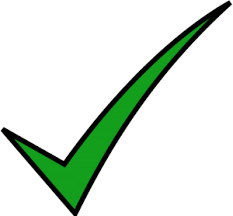 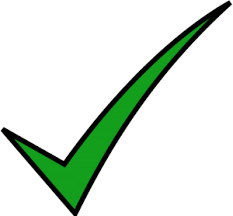 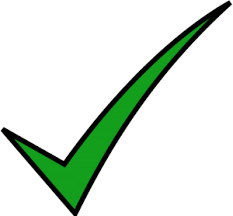 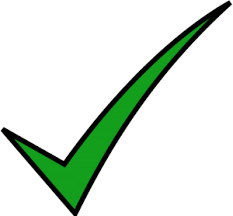